Quality Measurement: Significance, Methods, Tools and Techniques
TQM
Lecture 6
Quality Measurement Significance
Measures are used for quality improvement, benchmarking (a standard) , and accountability.

When developing a quality strategy it is helpful to remember that there are three main types of quality measures that should be considered:
 
Process (procedure ) measures
Outcome (Product) measures
Structure (arrangement) measures.
Measuring Quality
Definition of Measure (Metric)
Measure ( Metric) 
Measure ( Metric) Refers to numerical information that quantity input, output, and performance of processes products, and services. Measurement that relates to performance. 
Why Measure ?
If you cannot measure quality, you cannot control it. 
If you cannot control it, you cannot manage it. 
If you cannot manage it, you cannot improve it.
Principles of Measurement
Measurement must be specific
Measure the output of highest value to the customer.
Measure can be applied to  Performance. 
Measure the process as well as the results
There is no single perfect measure 
“ Where should you measure quality? , 
 Early in the process to promote prevention”
Quality Metrics
Key function of Performance Measurement
Key function of Performance Measurement
Attention 
	Metrics incorporated  into management review provide a define set of expectations of senior management and are reviewed .

Behavior
	Setting the right metrics drives the right behaviors.
Key function of Performance Measurement
Key function of Performance Measurement
Factors to Account
Developing Quality Metrics
Developing Quality Metrics
List of Tools & Techniques (for Quality Measure, Quality Control & Improve)
Total Quality Management (TQM)
Documentation 
Validation 
6 Sigma Technique
TQM
TQM is an approach for continuously improving the quality of goods and service delivered through the participation  of all levels and function of the organization. 

TQM 
TQM  is an intensive, long term efforts to transform all parts of the organization in order to produce the best product and service possible to meet customer’s  need,
Factors affecting TQM
Market 
Money 
Management 
Men 
Motivation 
Material 
Machine 
Latest information
Benefits of TQM
Higher Customer satisfaction 
Better efficiency  of operation 
More Productivity & Profit 
Less Wastage Costs 
Less Inspection Costs 
More Market share 
Spread of happiness & prosperity 
Better quality of life for all
Documentation or SOP
Documentation or SOP (Standard Operating Procedure) mean all the written  production procedure, instruction, and records, quality control procedures / rules / policies and recorded test results involved in the manufacture. 

A standard operating procedure (SOP) is a set of step-by-step instructions compiled by an organization to help workers carry out complex   routine operations.

SOPs aim to achieve efficiency, quality output and uniformity of performance, while reducing miscommunication and failure to obey with industry regulations.
Validation
Definition : 
“ A documented programmed, which provides a high degree of assurance that a specific process will consistently produce, a product meeting its pre determined specifications and quality attributes”
Importance of Validation 
Reduction of Quality Costs 
Process Optimization  (Development) 
Assurance of Quality 
Safety
Types of Validations
Validation of Building and Facilities 
Validation of Equipment 
Process Validation 
Cleaning Validation 
Validation of Computer System
6 sigma Techniques for Quality
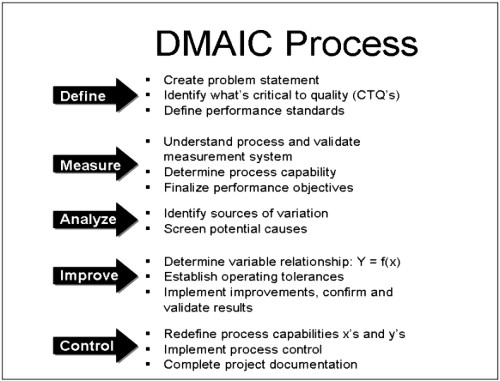 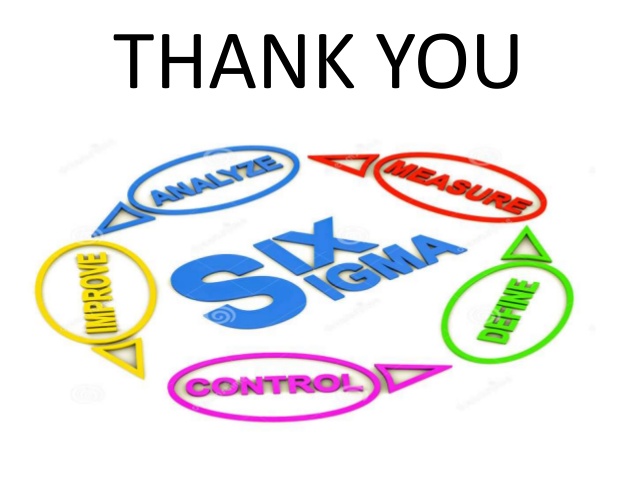